海南博鳌试驾场地
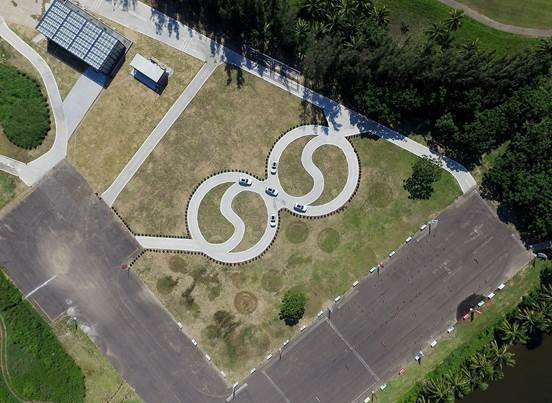 海南博鳌试驾场地，位于著名的博鳌亚洲论坛永久会址所在地博鳌东屿岛内。
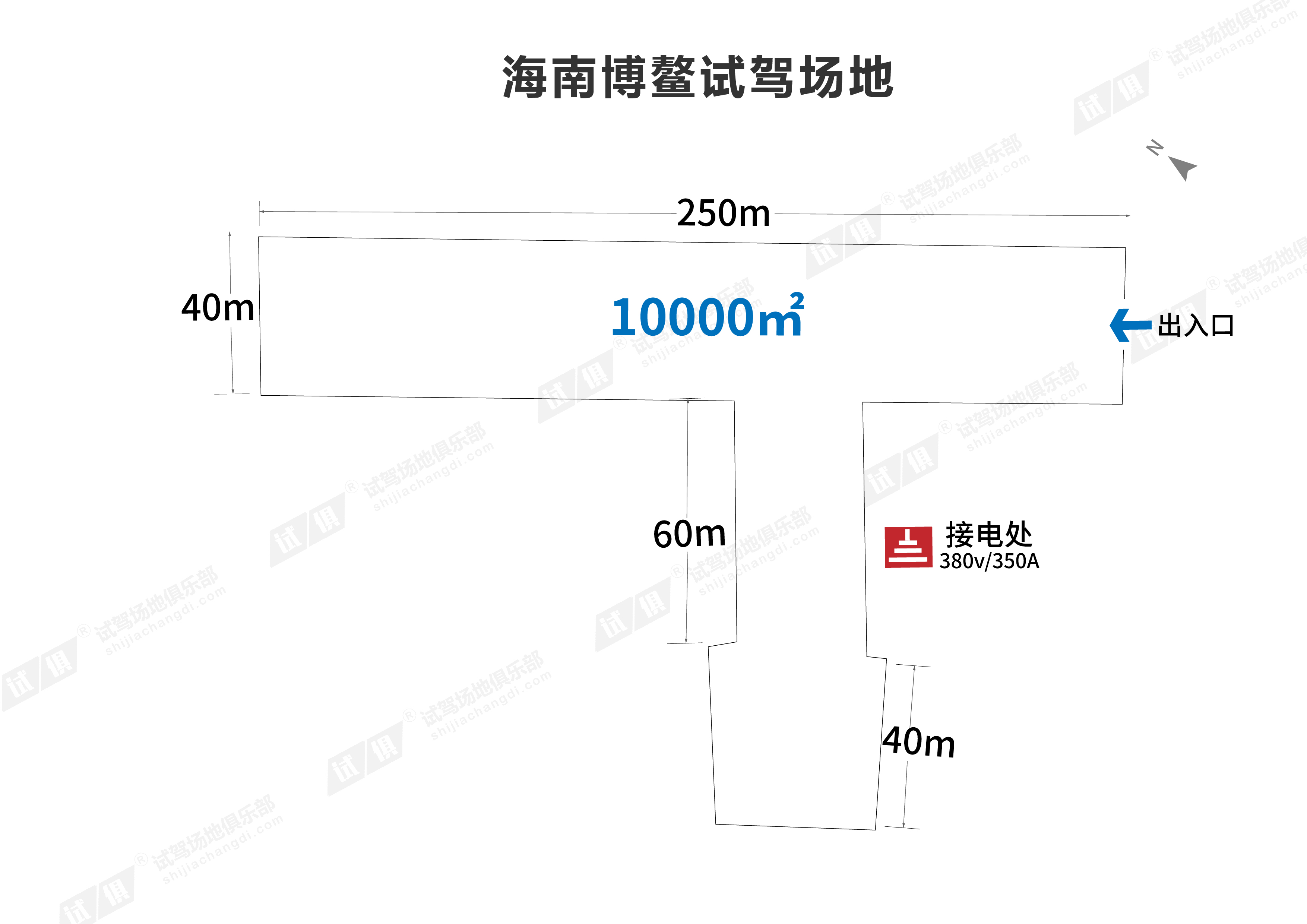 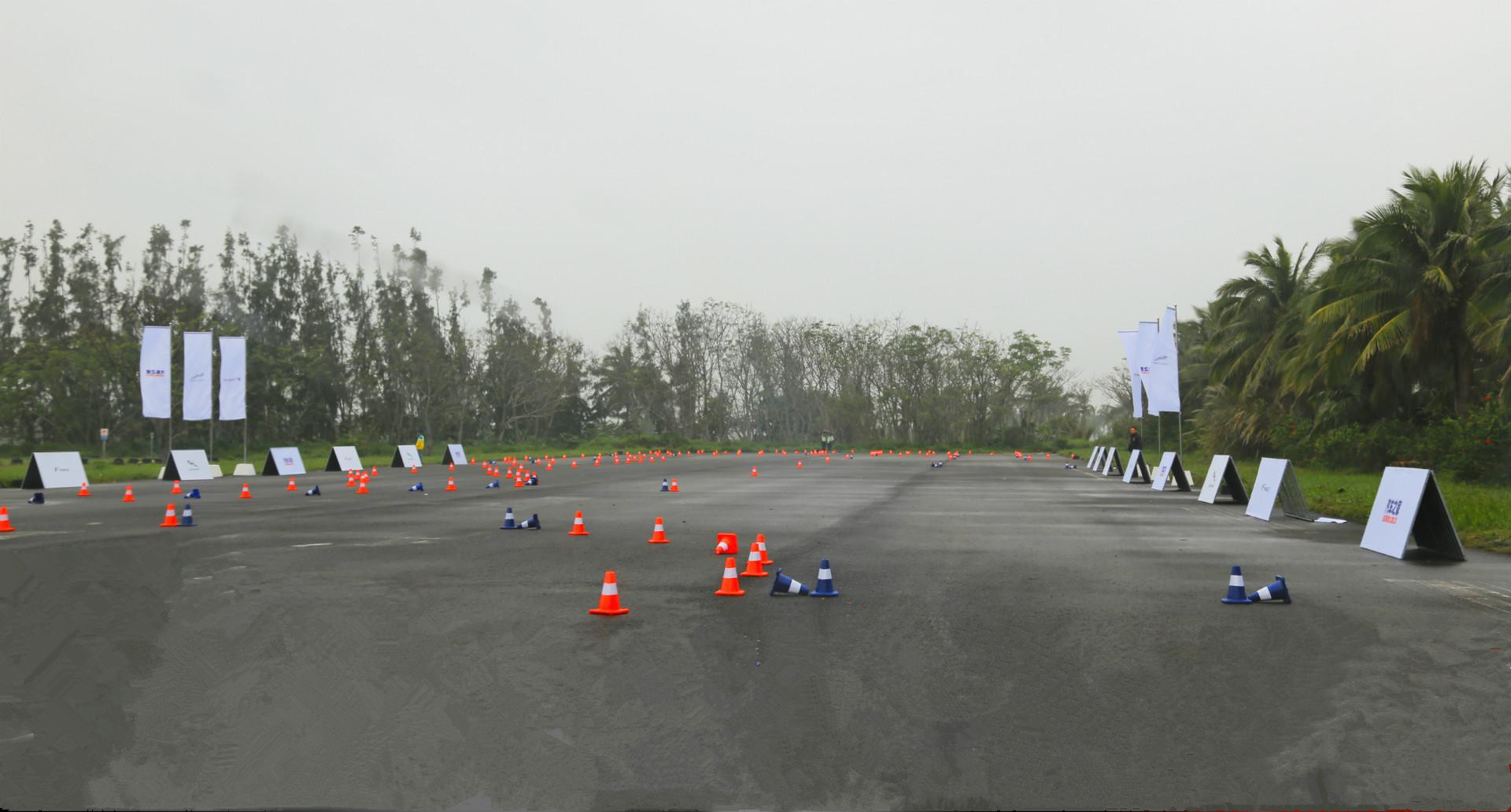 场地费用：4万/天
场地面积：长250m  宽40m  面积约为10000㎡   柏油地面
供电供水：380v/350A 方便接水 固定洗手间
配套设施：停车位 越野场地
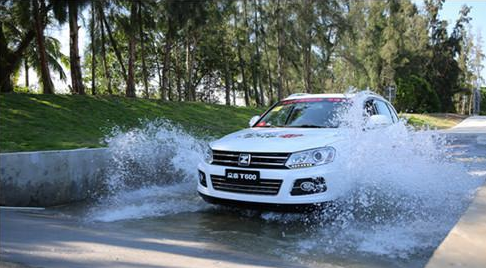 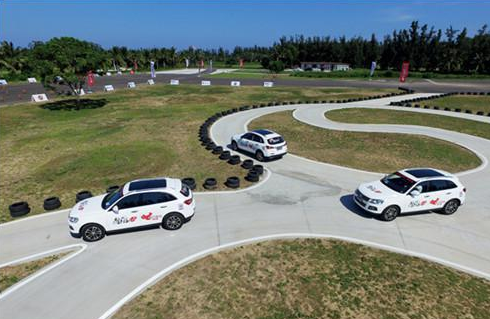 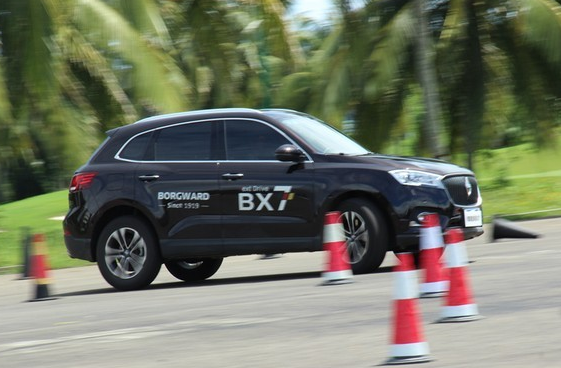 众泰T600媒体试驾
众泰T600媒体试驾
德国宝沃BX70试驾
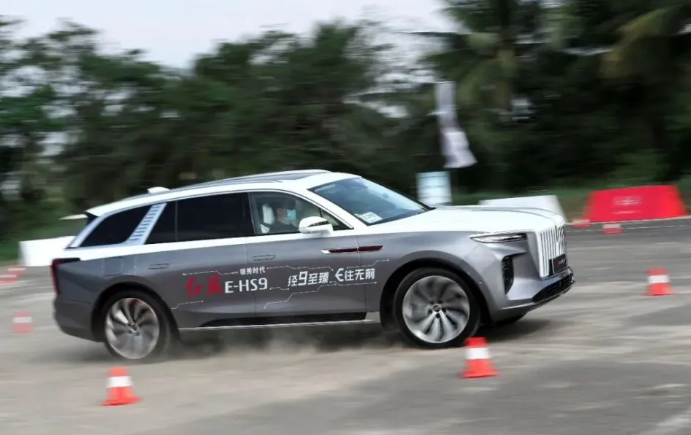 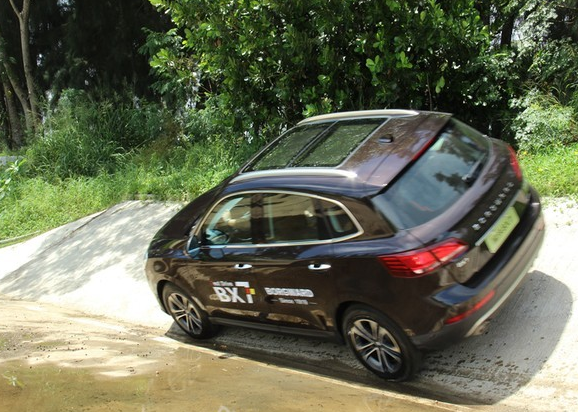 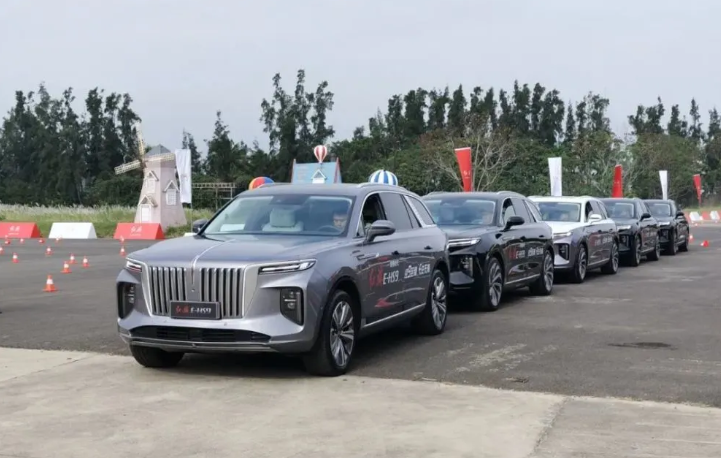 红旗E-HS9品鉴试驾会
红旗E-HS9品鉴试驾会
德国宝沃BX70试驾